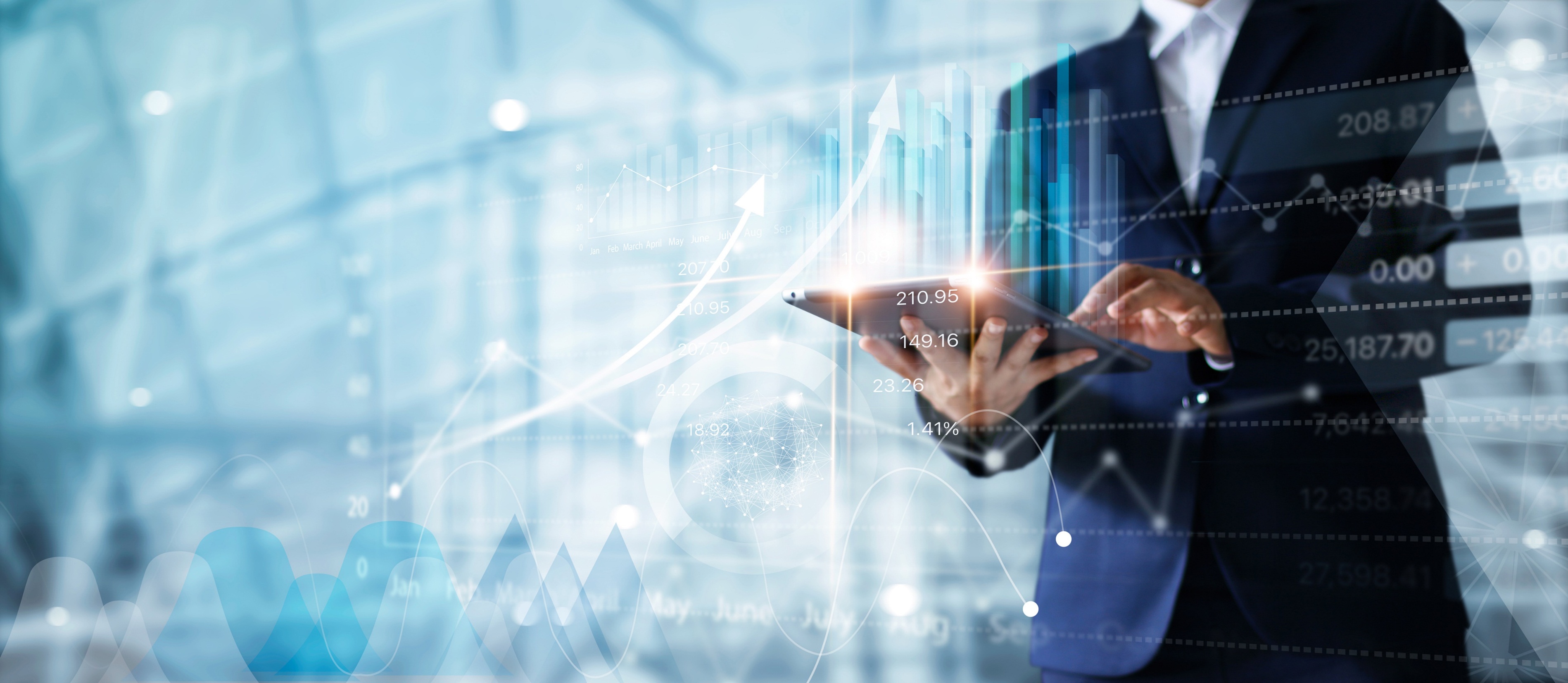 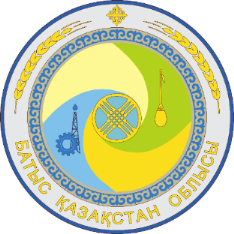 БАТЫС ҚАЗАҚСТАН ОБЛЫСЫНЫҢ
ҚАРЖЫ БАСҚАРМАСЫ
Ключевые функции:
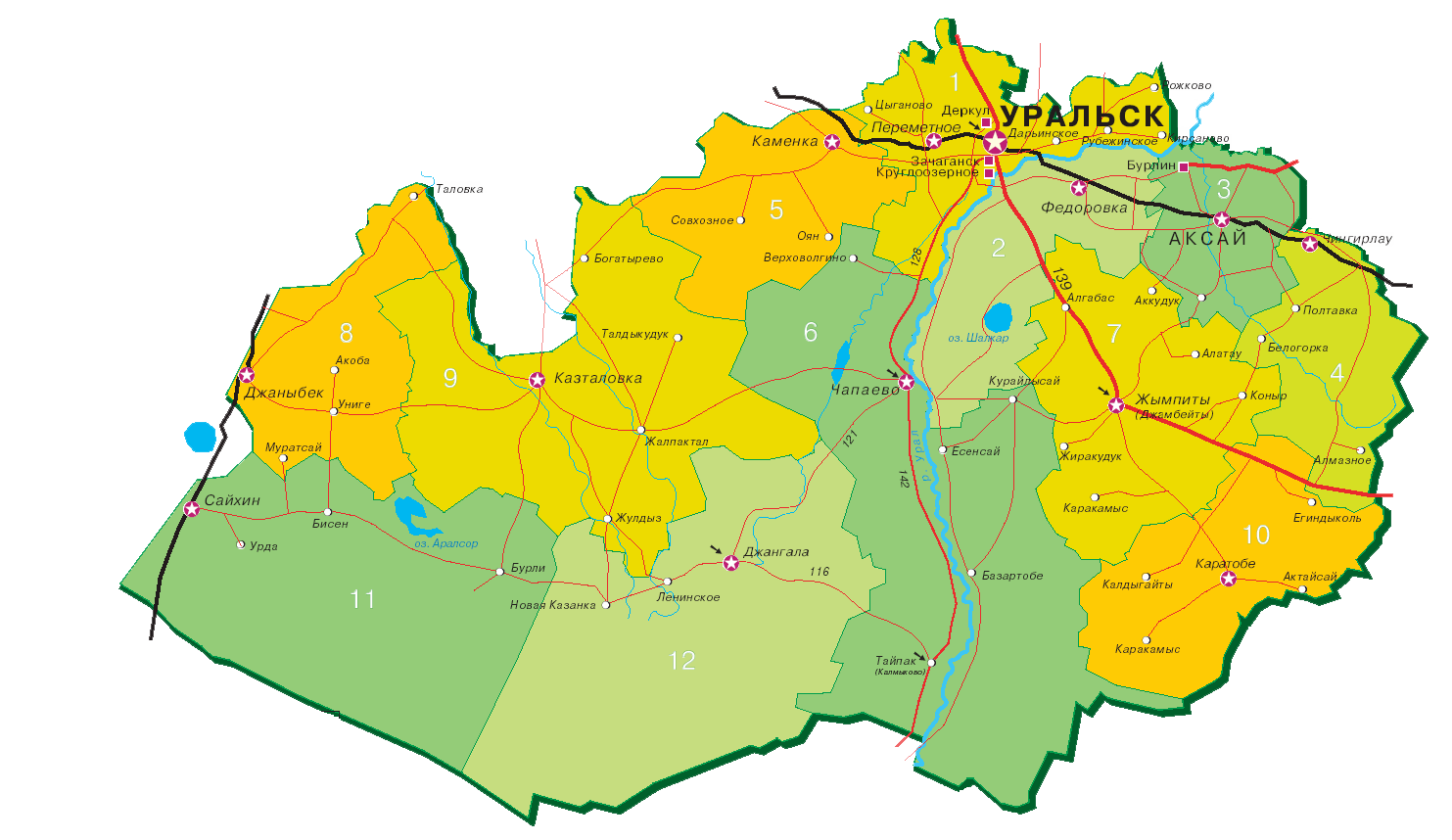 Бюджетное планирование и прогнозирование, разработка основных параметров областного бюджета
Организация процесса и координация исполнения бюджета
с августа 2022 года
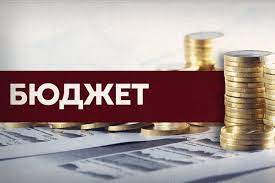 Бюджет   -   централизованный денежный фонд государства, предназначенный для финансового обеспечения реализации его задач и функций
В Республике Казахстан утверждаются, исполняются и являются самостоятельными бюджеты следующего уровня: 
1) республиканский бюджет
2) областной бюджет
3) районный (города областного значения) бюджет
4) бюджеты города районного значения, поселка, сельского округа
1
13
150
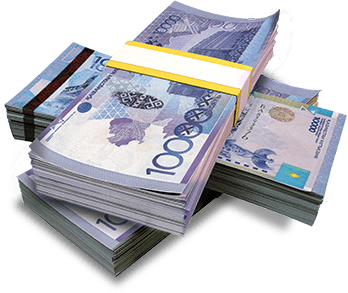 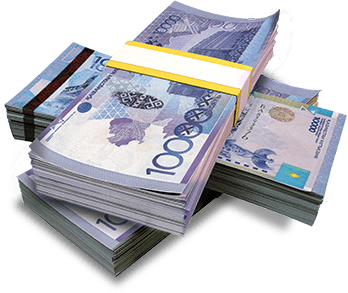 Поступающие в бюджет денежные 
средства или ДОХОДЫ БЮДЖЕТА
Выплачиваемые из бюджета денежные средства или РАСХОДЫ БЮДЖЕТА
Доходы и расходы бюджета
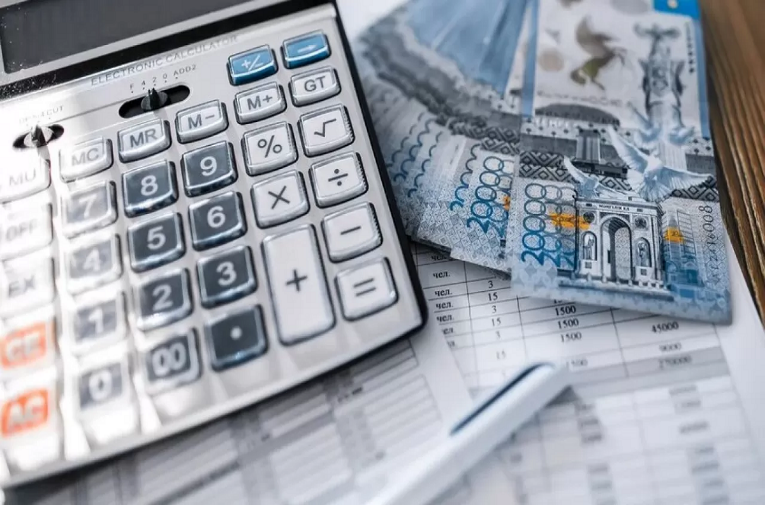 Доходы бюджета составляют собственные доходы (НАЛОГОВЫЕ, НЕНАЛОГОВЫЕ, ПОСТУПЛЕНИЯ ОТ ПРОДАЖИ ОСНОВНОГО КАПИТАЛА) и поступления трансфертов от вышестоящего бюджета в виде БЮДЖЕТНЫХ СУБВЕНЦИЙ, ЦЕЛЕВЫХ ТРАНСФЕРТОВ
Расходы бюджета включают расходы на
осуществление государственных функций, полномочий и оказание вытекающих из них государственных услуг; предоставление трансфертов и субсидий; бюджетных кредитов;
осуществление бюджетных инвестиций, капитальных расходов; выполнение обязательств государства
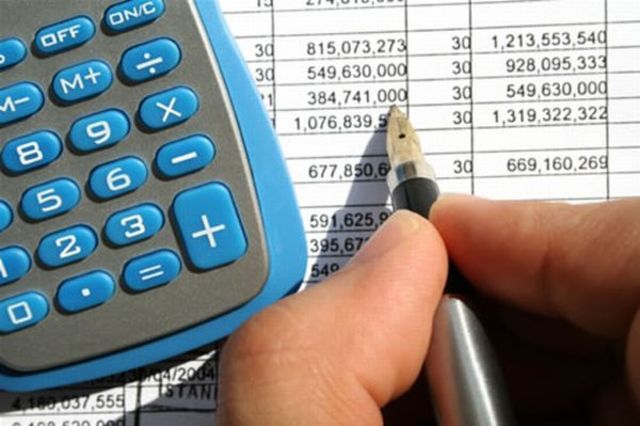 Бюджетная система
ПРИНЦИП разграничения доходов и расходов  бюджета
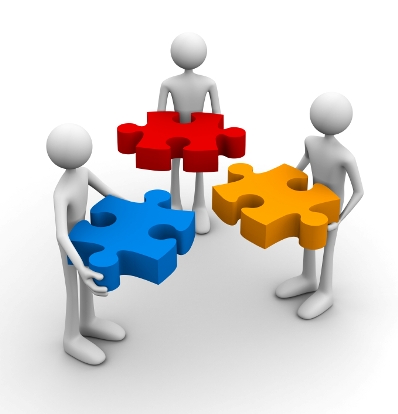 За  каждым  БЮДЖЕТОМ  в  соответствии с Бюджетным кодексом Республики Казахстан закреплены доходы и расходы  бюджета
К расходным полномочиям областного бюджета
можно отнести: охрана общественного порядка и безопасности на территории области; дошкольное воспитание и обучение; начальное и среднее
образование; техническое и профессиональное образование; финансирование отдельных направлений в области здравоохранения; социальное обеспечение престарелых и инвалидов; газификация населенных пунктов; поддержка театрального и музыкального искусства, музеев областного значения; регулирование развития растениеводства, животноводства, ветеринарии на областном уровне; строительство, реконструкция, ремонт и содержание автодорог областного значения; государственная поддержка предпринимательства
К расходным полномочиям районного (города областного значения) бюджета относятся предупреждение и ликвидация чрезвычайных ситуаций местного масштаба; жилищная помощь, оказание социальной помощи отдельным категориям нуждающихся граждан, государственная адресная социальная помощь; строительство жилья коммунального жилищного фонда; обеспечение санитарии, освещение улиц, благоустройство и озеленение населенных пунктов; поддержка культурно-досуговой работы на местном уровне; проведение государственной информационной политики; строительство, реконструкция, ремонт и содержание автодорог районного (городского) значения
К расходам бюджетов города районного значения, поселка, сельского округа следует отнести: оказание социальной помощи нуждающимся гражданам на дому, обеспечение занятости населения на местном уровне; проведение физкультурно-оздоровительных и спортивных мероприятий на местном уровне; обеспечение санитарии, освещение улиц, благоустройство и озеленение населенных пунктов; поддержка культурно-досуговой работы на местном уровне; реализация мероприятий для решения обустройства сельских населенных пунктов
Межбюджетные отношения
Формы регулирования
 межбюджетных отношений 
между уровнями бюджетов
Трансферты
между республиканским бюджетом
Бюджетные кредиты
Бюджетные субвенции (устанавливаются в абсолютном выражении на трехлетний период с разбивкой по годам Законом РК), целевые трансферты
и областным бюджетом
Трансферты и бюджетные кредиты
Норматив распределения доходов
между областным бюджетом
Бюджетные субвенции (устанавливаются в абсолютном выражении на трехлетний период с разбивкой по годам Решением облмаслихата), целевые трансферты
и районными (города областного значения) бюджетами
между районным (города областного значения) бюджетом
Трансферты
Бюджетные кредиты
Бюджетные субвенции (устанавливаются в абсолютном выражении ежегодно Решением рай(гор)маслихата), целевые трансферты
и бюджетами городов районного значения, поселков, сельских округов
(по состоянию на 1 июля)
«ДОходная» часть бюджета области на 2023 год
164,1МЛРД.
266,6 МЛРД.
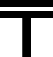 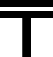 поступления трансфертов, из них:
собственные доходы, 
в том числе налоги
субвенции – 211 млрд

целевые трансферты – 55,6 млрд
146,0 МЛРД.
475,6 
млрд.
25,2 МЛРД.
2,7 МЛРД.
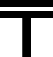 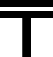 поступления займов
погашение бюджетных кредитов
17,0 МЛРД.
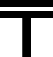 свободные остатки 
бюджетных средств
(по состоянию на 1 июля)
РАСходная часть бюджета области на 2023 год
социальная 
сфера
общественный 
порядок и 
безопасность
гос.услуги общего 
характера
оборона
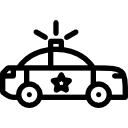 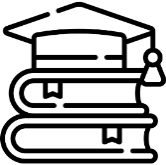 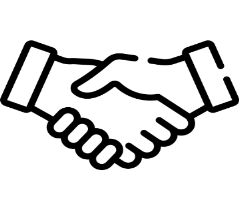 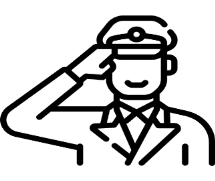 20,2 МЛРД.
12,2 МЛРД.
3 МЛРД.
258,1 МЛРД.
475,6 МЛРД.
транспорт и 
коммуникации
сельское хозяйство
и охрана 
окружающей среды
ЖКХ, ТЭК и строительная 
деятельность
прочие расходы,
погашение займов и 
обслуживание долга
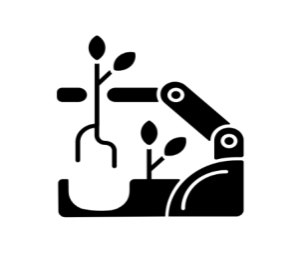 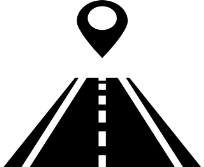 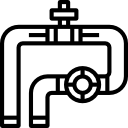 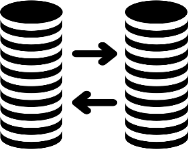 42,5 МЛРД.
43,2 МЛРД.
39,8 МЛРД.
56,6 МЛРД.
№7
(по состоянию на 1 июля)
ГОДОВОЙ БЮДЖЕТ на 2023 год
Областной бюджет 
419,7 млрд.тенге
Нижестоящие бюджеты 
162,3 млрд.тенге
Аппарат акима области
 Аппарат областного маслихата 
 Управление земельных отношений 
 Управление здравоохранения
 Управление природных ресурсов 
 Управление сельского хозяйства 
 Управление координации занятости
 Управление финансов
 Управление образования
 Управление предпринимательства
 Управление пассажирского транспорта
 Управление по делам религий
 Управление по инспекции труда
 Управление строительства
 Управление энергетики и ЖКХ
 Управление физической культуры
 Управление ветеринарии
 Управление ГАСК
 Управление государственных закупок
 Управление цифровых технологий
 Управление культуры, развития языков
 Управление стратегии и экон.развития
 Управление общественного развития
 Ревизионная комиссия 
 Департамент полиции 
 Департамент по ЧС
3,5 млрд.т. 
126,5 млн. 
122,3 млн.
13,4 млрд.т.
5,5 млрд.т.
30,7 млрд.т.
15,2 млрд.т.
37 млрд.т.
165,3 млрд.т.
2,3 млрд.т.
38,3 млрд.т.
269,2 млн.
162,0 млн.
55,7 млрд.т.
13,4 млрд.т.
11,3 млрд.т. 
2,8 млрд.т.
79,7 млн.
209,2 млн.
528,6 млн.
5,3 млрд.т.
2,8 млрд.т.
1,3 млрд.т.
280,9 млн.
11,8 млрд.т.
2,2 млрд.т.
г.Уральск
 Акжаикский район 
 район Бәйтерек 
 Бокейординский район
 Бурлинский район 
 Жангалинский район 
 Жанибекский район 
 Казталовский район
 Каратобинский район 
 Сырымский район 
 Таскалинский район 
 Теректинский район 
 Шынгырлауский район
63,7 млрд.т. 
6,9 млрд.т. 
16,3 млрд.т.
4 млрд.т.
16,9 млрд.т.
5,3 млрд.т.
6,2 млрд.т.
6,6 млрд.т.
3,2 млрд.т.
6,4 млрд.т.
5,4 млрд.т.
13 млрд.т.
8,5 млрд.т.
ИСПОЛНЕНИЕ расходов БЮДЖЕТА области на 1 июля 2023 ГОДа
План на период
Неосвоено
217,4 
МЛРД.
113,8 МЛН.
Основные причины неосвоения:

непредставление актов выполненных работ;
экономия и остаток средств
Освоено
ЦТ РБ
МБ
217,3 
МЛРД.
20,1 МЛН.Т.
93,7
МЛН.Т.
ИЛИ
99,9%
ЦЕЛЕВЫЕ ТРАНСФЕРТЫ и КРЕДИТЫ ИЗ РЕСПУБЛИКАНСКОГО БЮДЖЕТА на 1 ИЮЛЯ 2023 года
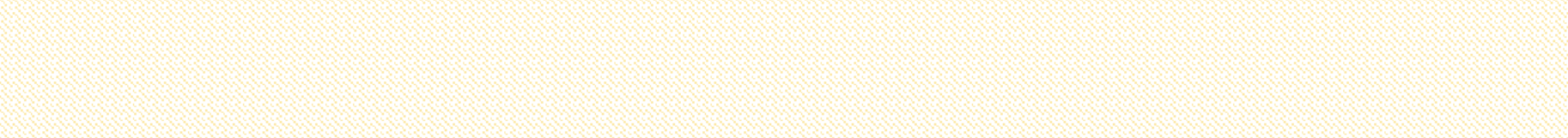 71,9
Млрд.
55,6 млрд.
целевыЕ трансфертЫ
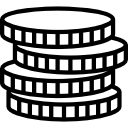 Годовой план
16,3 млрд.
Бюджетные кредиты
ОСВОЕНО
9,0 млрд
строительство объектов среднего образования в рамках пилотного проекта «Комфортная школа»

6,4 млрд
предоставление микрокредитов сельскому населению для масштабирования проекта по повышению доходов сельского населения
1,8 млрд
реконструкция системы водоснабжения и водоотведения в сельских населенных пунктах в рамках Национального проекта «Сильные регионы – драйвер развития страны»
1,8 млрд
строительство объектов социального обеспечения
1,1 млрд
Кредитование на содействие предпринимательства молодежи
1,0 млрд
развитие и (или) обустройство инженерно-коммуникационной инфраструктуры в рамках Национального проекта «Сильные регионы – драйвер развития страны»
0,6 млрд
строительство объектов здравоохранения в рамках пилотного проекта «Модернизация сельского здравоохранения»
22,81
МЛРД.
99,9%
Сумма неисполнения
ОСНОВНАЯ ПРИЧИНА
Не своевременное исполнение условий договора по строительству музея в с.Таскала
20,1
млн.т
№11
ИСПОЛНЕНИЕ РАСХОДОВ МЕСТНЫХ БЮДЖЕТОВ по РК на 1 июля 2023 года
млн.тенге
ИСПОЛНЕНИЕ РАСХОДОВ МЕСТНЫХ БЮДЖЕТОВ на 1 июля 2023 года
млн.тенге
ФАКТИЧЕСКИЕ ПОСТУПЛЕНИЯ ОБЛАСТНОГО БЮДЖЕТА НА 1 ИЮЛЯ 2023 ГОДА
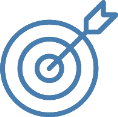 419,7 млрд.
основные источники:
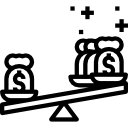 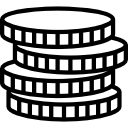 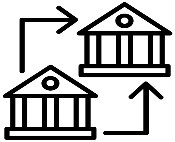 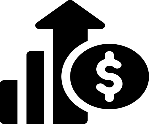 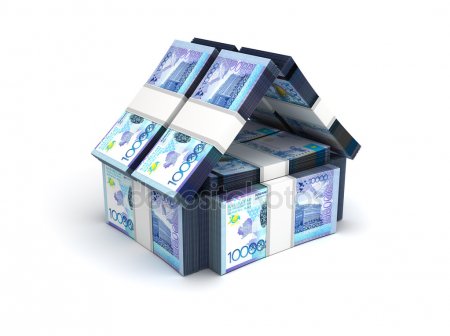 ЦЕЛЕВЫЕ 
ТРАНСФЕРТЫ ИЗ
РЕСПУБЛИКАН-СКОГО БЮДЖЕТА
Бюджетные субвенции из республикан-ского бюджета
СОБСТВЕННЫЕ
ДОХОДЫ
Поступления займов
56,2% от годового
56,7% от годового
27,3% от годового
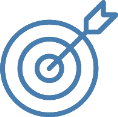 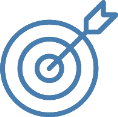 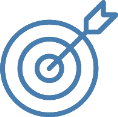 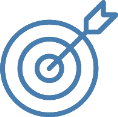 49,1% от годового
14,3
млрд
15,2
млрд
103,6
млрд
55,0
млрд
207,7 млрд
49,5% от 
годового плана
100% к плану
121,4% к плану
100% к плану
120,5% к плану
СОБСТВЕННЫЕ ДОХОДЫ на 1 ИЮЛЯ 2023 года
55,0 млрд.тг
\+9,7 млрд.\
55,6% от годового
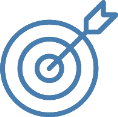 117,3% к плану
в том числе:
25,2 МЛРД.
Налоговые поступления
подоходный налог
117,0% к плану
26,0 МЛРД.
53,2 МЛРД.
социальный налог
160,4% к плану
118,3% к плану на период
2,0 МЛРД.
другие местные налоги
Динамика: 
на 1.07.2022г. – 46,1 млрд.
на 1.07.2021г. – 40,2 млрд.
ПОСТУПЛЕНИЯ ИЗ РЕСПУБЛИКАНСКОГО БЮДЖЕТА на 1 ИЮЛЯ 2023 года
126,4 млрд.тг
\или 60,9% от общего 
объема поступлений\
на 1.07.2022г.
на 1.07.2023г.
103,6 МЛРД.
43,2 МЛРД.
Бюджетные субвенции
48,8 МЛРД.
15,2 МЛРД.
Целевые трансферты
7,6 МЛРД.
0,9 МЛРД.
Бюджетные кредиты
Поступления займов. Выпуск ГЦБ на 2023 год
Утвержденный лимит на 2023 год
6,6 млрд.
ИНВЕСТОР
Управлением финансов объем выпуска ГЦБ акимата ЗКО на 2023 год согласован с Министерством финансов РК

Приказ Министра прошел публичное 
обсуждение на портале «Открытые НПА» и 
в марте текущего года утвержден приказом Министра финансов РК

Выпуск ГЦБ на Казахстанской фондовой бирже осуществлен 25 апреля 2023 года

Средства привлекаются для финансирования строительства жилья в рамках реализации программных документов.
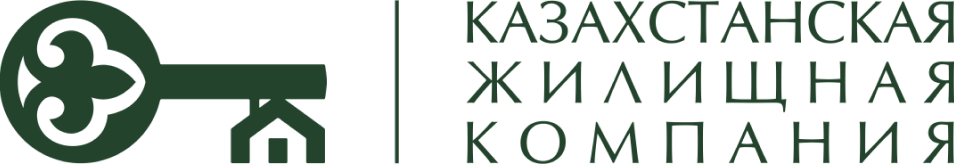 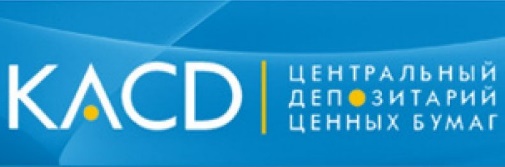 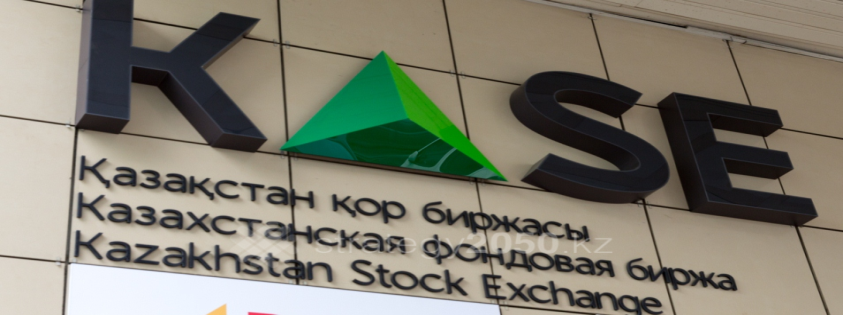 ИСПОЛНЕНИЕ  РАСХОДНОЙ ЧАСТИ ОБЛАСТНОГО БЮДЖЕТА на 1 ИЮЛЯ 2023 года
419,7 млрд.
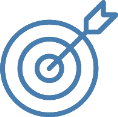 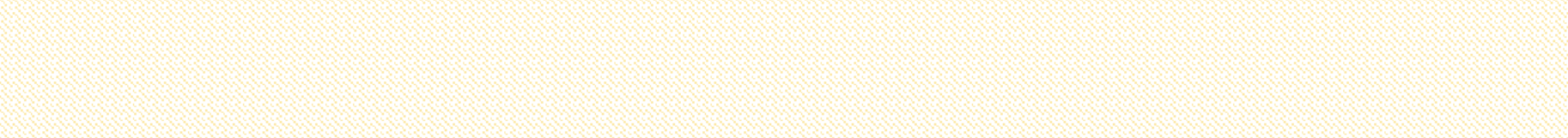 164
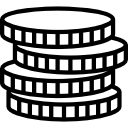 РЕАЛИЗАЦИЯ БЮДЖЕТНЫХ ПРОГРАММ
НЕИСПОЛНЕНО 68,7 млн.т.
ПЛАН НА ПЕРИОД
ИСПОЛНЕНИЕ
13,2 млн.т.
УПРАВЛЕНИЕ ОБРАЗОВАНИЯ

10,7 млн.т.
УПРАВЛЕНИЕ ЗДРАВООХРАНЕНИЯ

8,1 млн.т.
АППАРАТ АКИМА

8,0 млн
УПРАВЛЕНИЕ КУЛЬТУРЫ, РАЗВИТИЯ ЯЗЫКОВ И АРХИВНОГО ДЕЛА

6,3 млн
УПРАВЛЕНИЕ природных ресурсов и регулирования природопользования
191,97 млрд.
191,9 млрд.
100,0%
Динамика: 
на 1.07.2022г. – 170,3 млрд., неосвоено 83,4 млн.т.
на 1.07.2021г. – 143,2 млрд., неосвоено 287 млн.т.
Расходная часть областного бюджета на 1 июля 2023 года по АБП
млн.тенге
Расходная часть областного бюджета на 1 июля 2023 года по АБП
млн.тенге
Исполнение расходов социальной сферы областного бюджета на 1 июля 2023 года
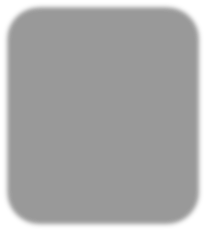 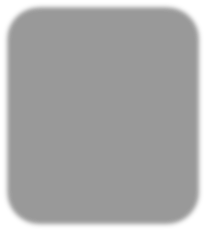 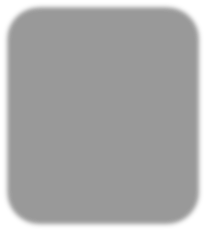 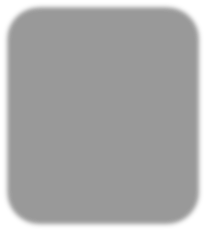 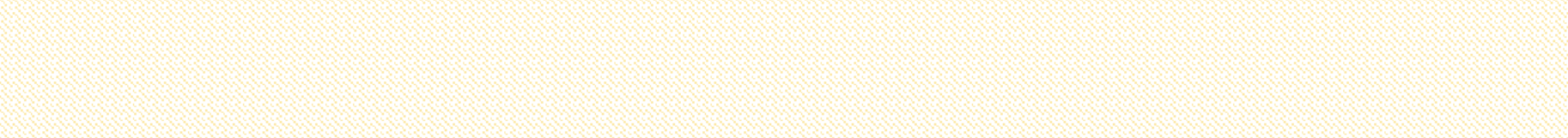 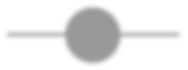 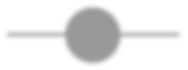 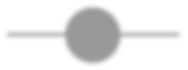 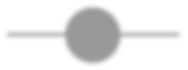 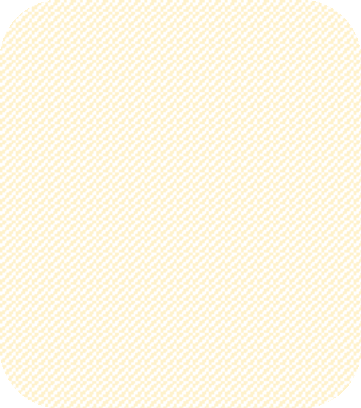 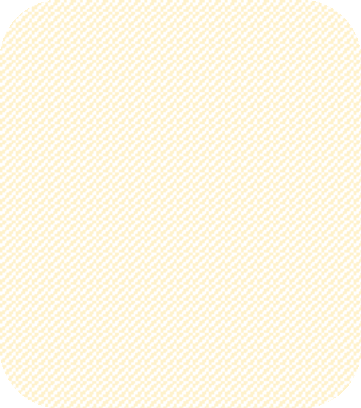 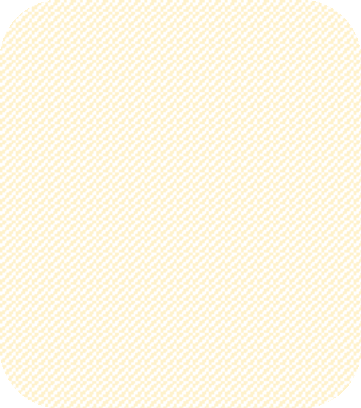 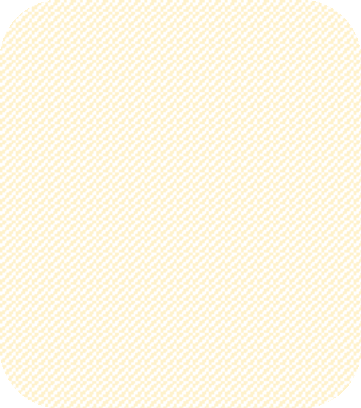 Доля в
 общих расходах бюджета
61,5%
117,9 
млрд
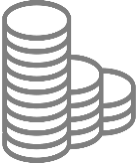 ОБЩИЕ расходы СОЦИАЛКИ
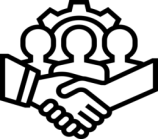 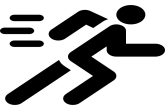 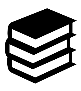 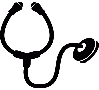 4,7 МЛРД
2,4 МЛРД
8,6 МЛРД
102,2 МЛРД
Культура, спорт, туризм и информационное пространство
Здравоохранение
Социальное обеспечение
Образование
на 1.07.2022г. – 4,7 млрд.
на 1.07.2021г. – 3,3 млрд.
на 1.07.2022г. – 4,0 млрд.
на 1.07.2021г. – 5,1 млрд.
на 1.07.2022г. – 2,9 млрд.
на 1.07.2021г. – 2,5 млрд.
на 1.07.2022г. – 78,1 млрд.
на 1.07.2021г. – 64,4 млрд.
Социальная сфера. 1 июля 2023г.
Образование – 102,2 МЛРД.
общеобразовательное обучение в организациях начального, основного и общего среднего образования – 45,3 млрд

подушевое финансирование в государственных организациях среднего образования – 18,4 млрд

дошкольное воспитание и обучение – 11,3 млрд

строительство 9 объектов образования в рамках проекта «Комфортная школа» – 9,0 млрд

техническое и профессиональное образование – 6,1 млрд
дополнительное образование для детей и юношества – 3,8 млрд
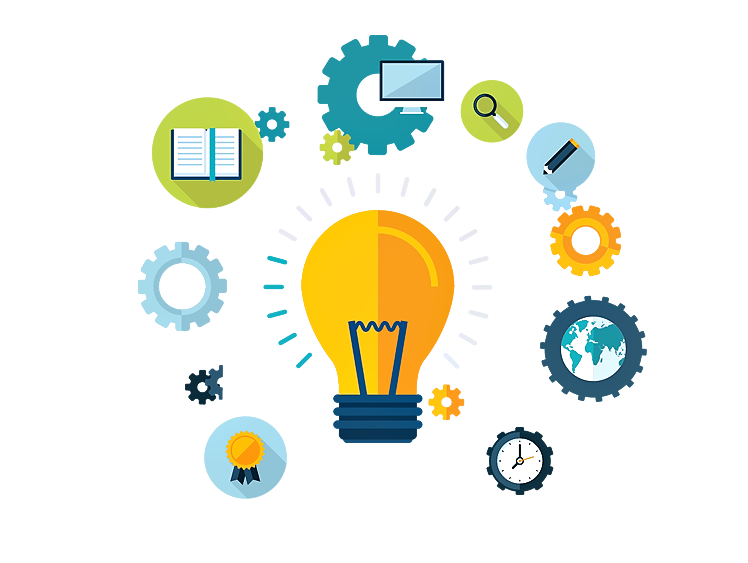 Социальная сфера.1 июля 2023г.
Здравоохранение – 2,4 МЛРД.
кап.расходы медицинских организаций (приобретение мед.техники, оснащение больниц, проведение ремонта) – 246,9 млн

централизованный закуп и хранение вакцин, медицинских препаратов – 724,6 млн

строительство 3-х врачебных амбулаторий и 6 фельдшерско-акушерских пунктов в рамках пилотного национального проекта «Модернизация сельского здравоохранения» – 643,8 млн

дополнительное обеспечение ГОБМП по решению местных представительных органов  – 173,0 млн

строительство районной поликлиники на 200 посещений в смену в с.Теректі – 71,8 млн
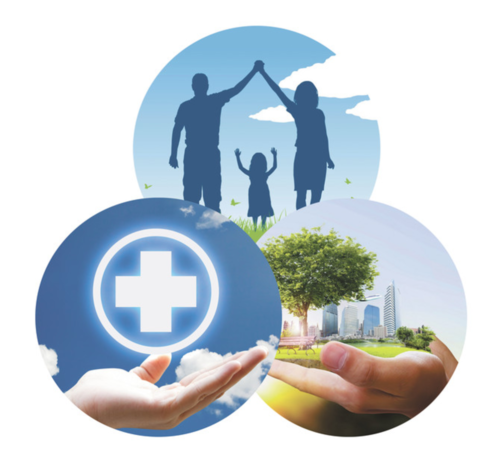 Реализация национального проекта «Модернизация сельского здравоохранения» в действии
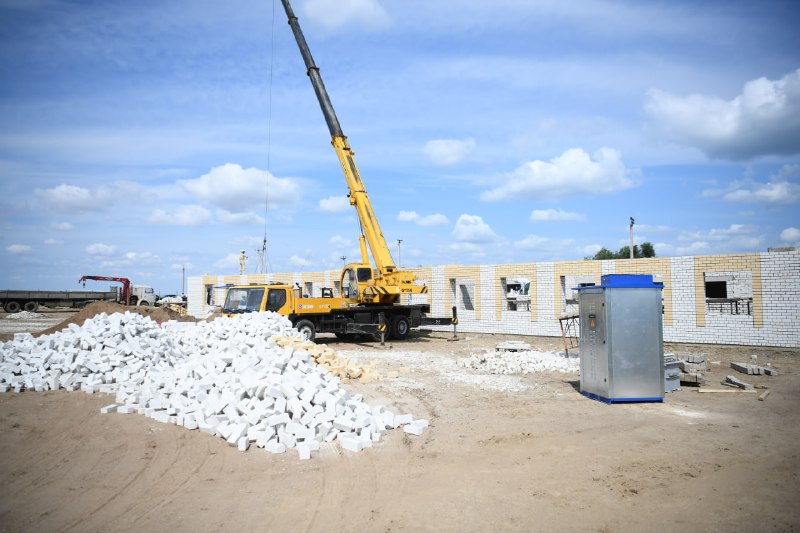 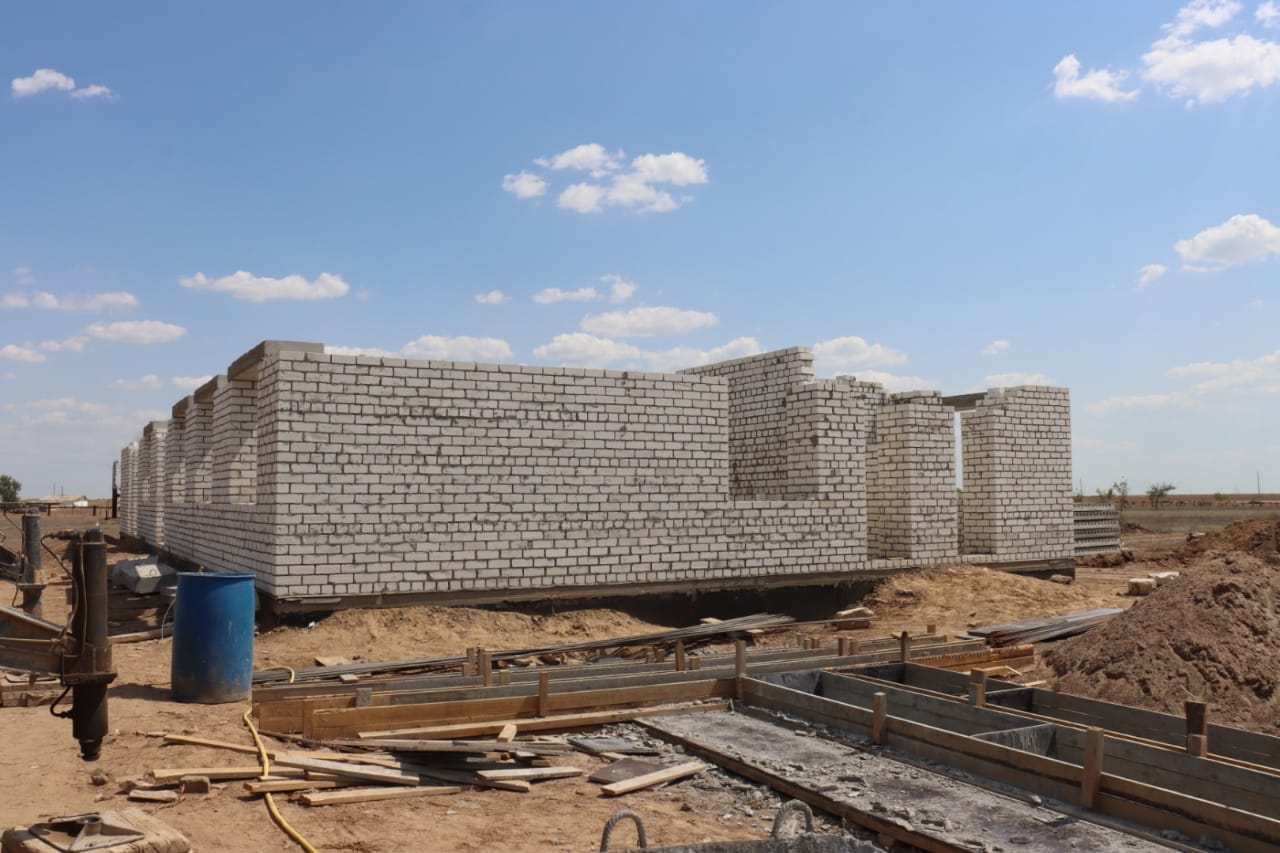 Строительство врачебной амбулатории в с.Сарыомир Теректинского района
Строительство ФАП в с.Караузен Казталовского района
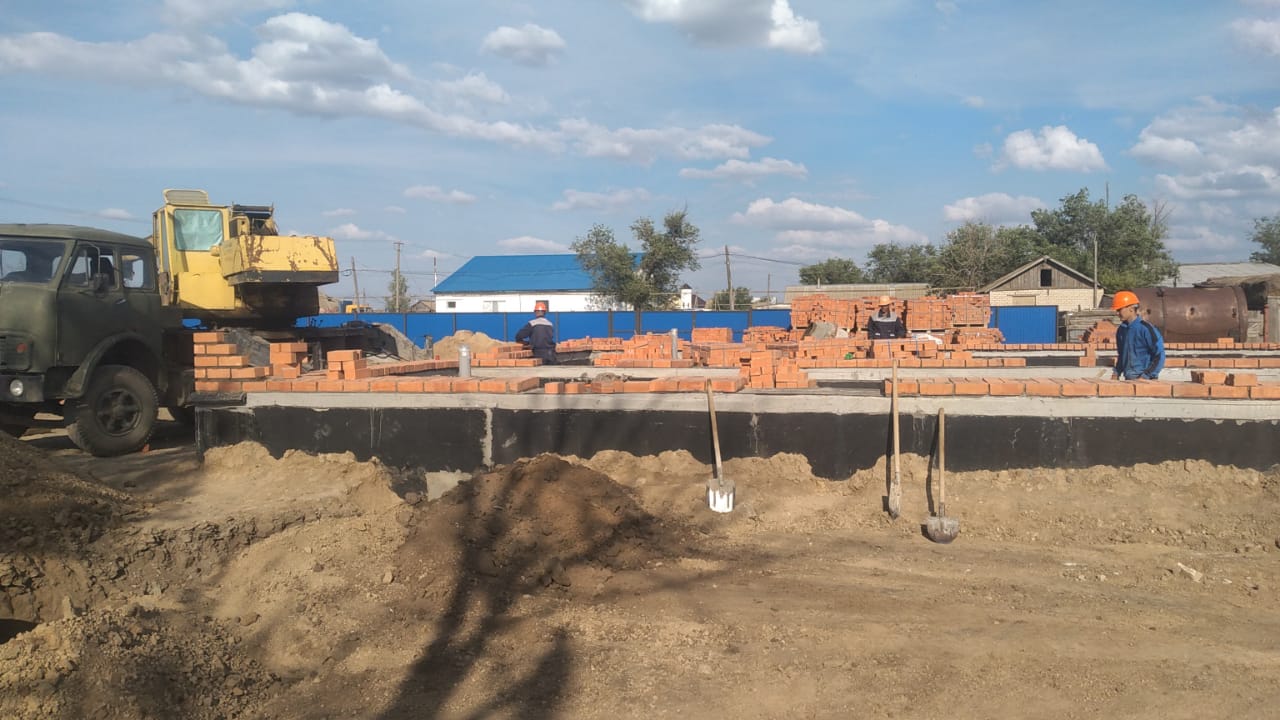 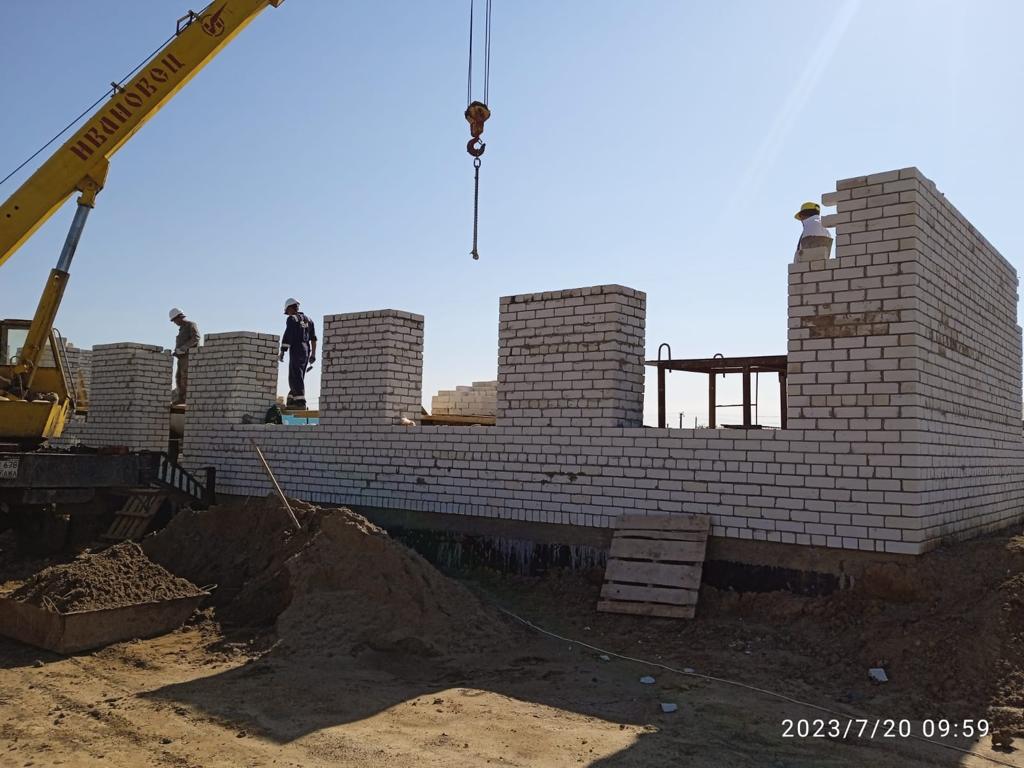 Строительство ФАП в с.Камысты Жанибекского района
Строительство ФАП в с.Муратсай Бокейординского района
Социальная сфера.1 июля 2023г.
Социальное обеспечение – 8,6 МЛРД.
выплата АСП, улучшение жизни инвалидов и развитие продуктивной занятости – 2,9 млрд

обеспечение деятельности медико-социальных организаций для престарелых и инвалидов – 2,2 млрд

строительство центра реабилитации инвалидов на 150 мест в г.Уральск   – 1,8 млрд

предоставление бюджетных кредитов для содействия предпринимательской инициативе молодежи – 1,2 млрд 

социальное обеспечение детей, оставшихся без родителей и переданных патронатным воспитателям – 88,4 млн
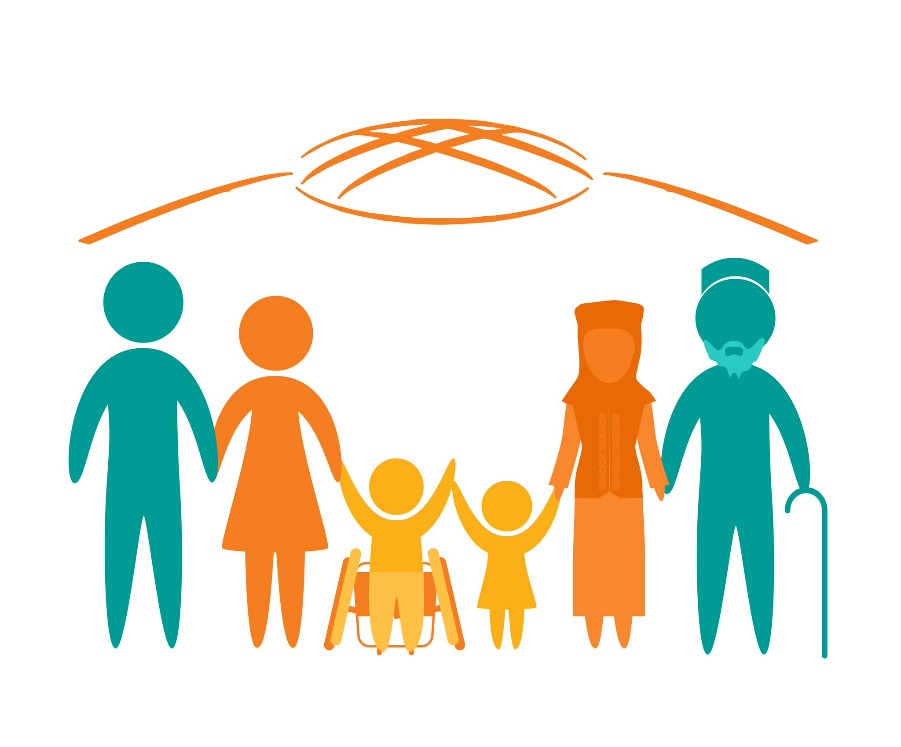 Социальная сфера.1 июля 2023г.
Культура и спорт – 4,7 МЛРД.
подготовка и участие членов областных сборных команд по видам спорта на республиканских и международных спортивных соревнованиях – 1,6 млрд

культурно-досуговая работа – 657,1 млн

поддержка театрального и музыкального искусства – 556,4 млн

поддержка музеев – 392,6 млн

обеспечение функционирования областных библиотек – 211,6 млн
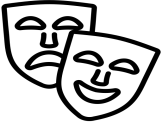 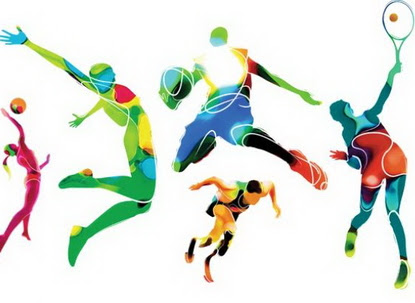 Жкх, ТЕПЛОЭНЕРГЕТИКА И СТРОИТЕЛЬНАЯ ДЕЯТЕЛЬНОСТЬ.1 июля 2023г.
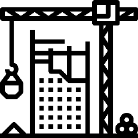 строительство кредитного жилья
в Бурлинском и Теректинском
районах, г.Уральск
6,0 МЛРД.
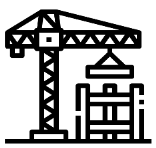 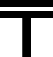 3,1 МЛРД.
строительство и реконструкция
объектов водоснабжения
и водоотведения
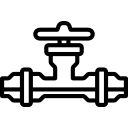 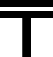 14,9 МЛРД.
1,7 МЛРД.
реконструкция Уральской ТЭЦ
(турбоагрегат)
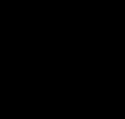 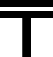 субсидирование стоимости услуг 
по подаче питьевой воды
0,4 МЛРД.
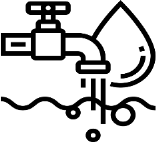 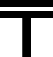 0,4 МЛРД.
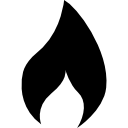 газификация и строительство 
сетей газоснабжения в селах
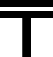 Реализация проектов в сфере ЖКХ в действии
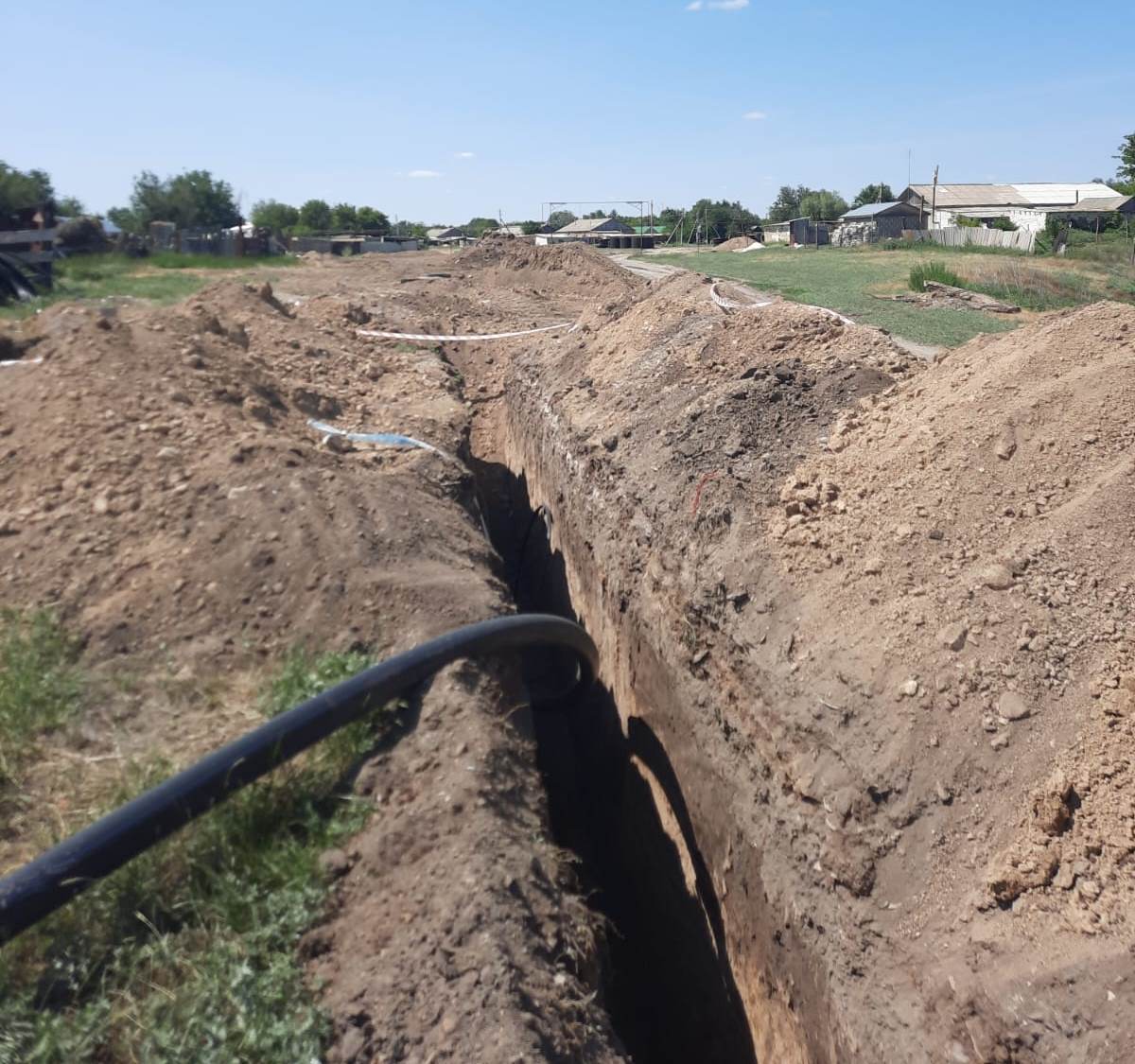 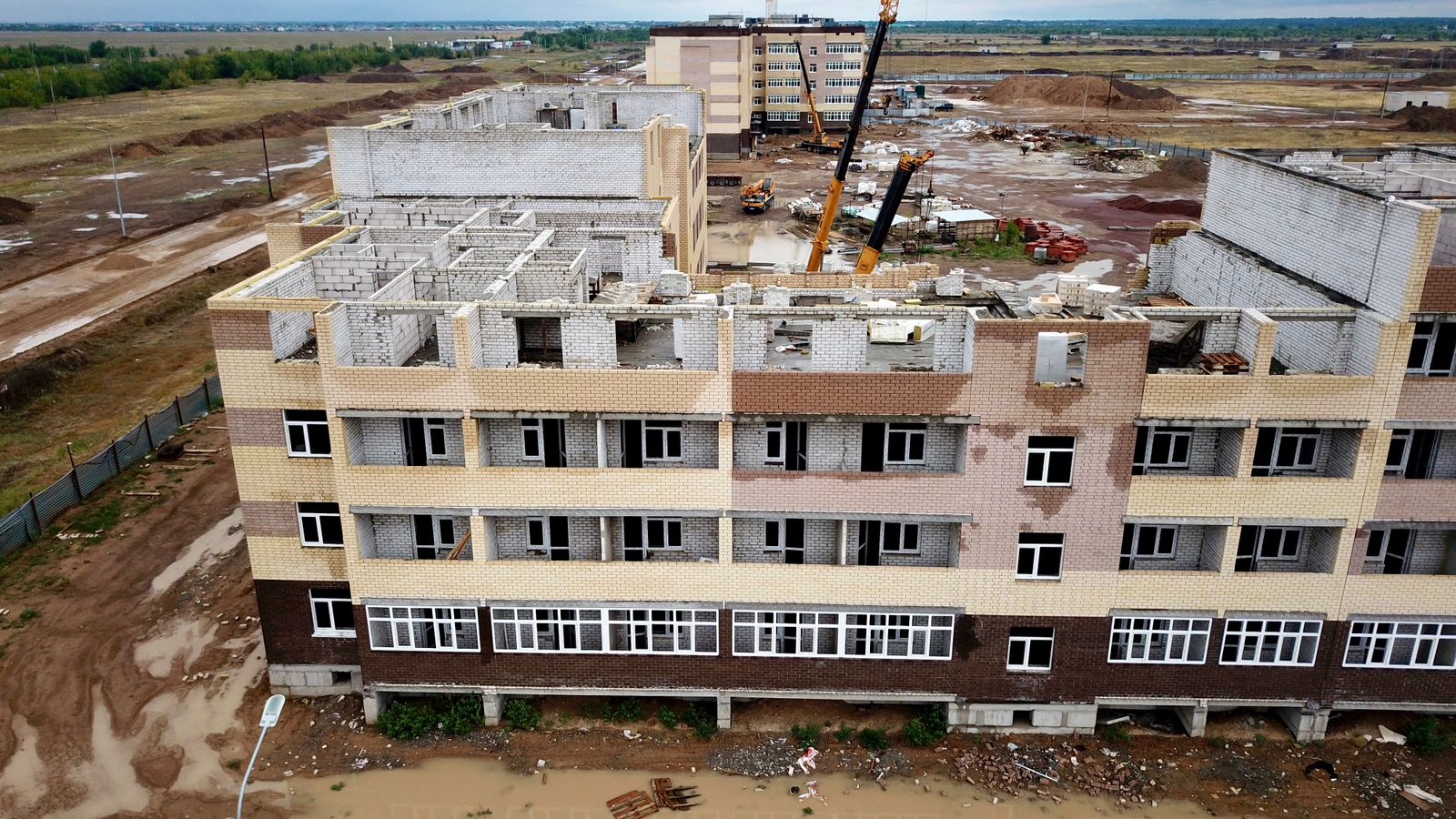 Строительство многоквартирных жилых домов в мкр-не «Ақжайық» г.Уральск
Строительство водопровода  в с.Бирлик Таскалинского района
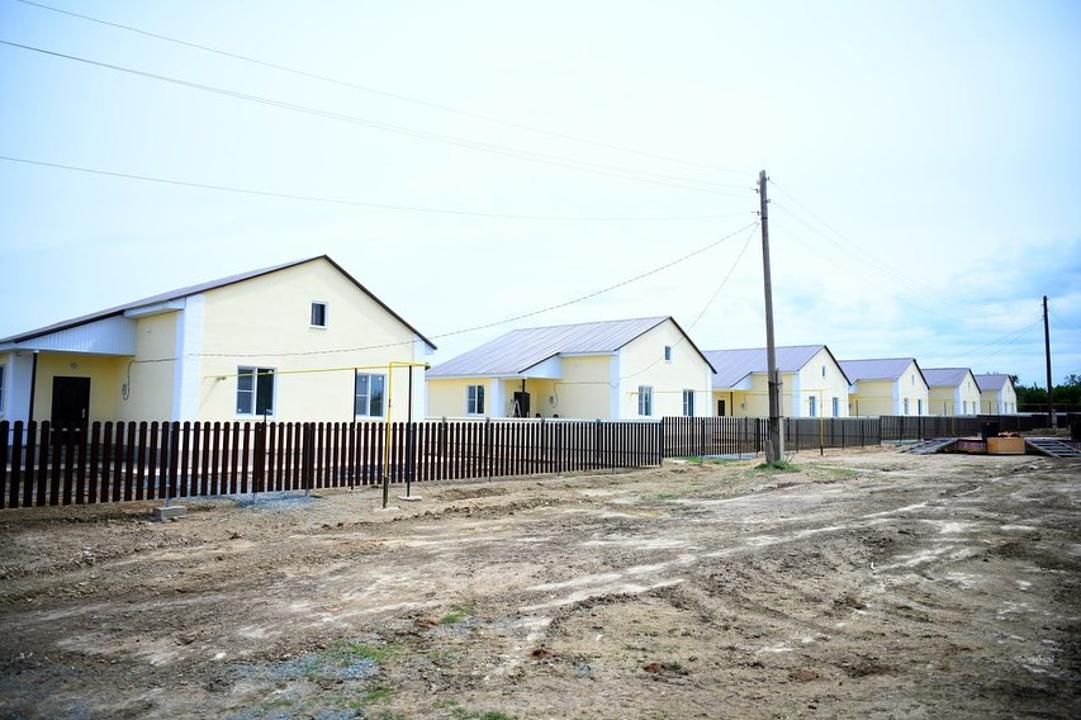 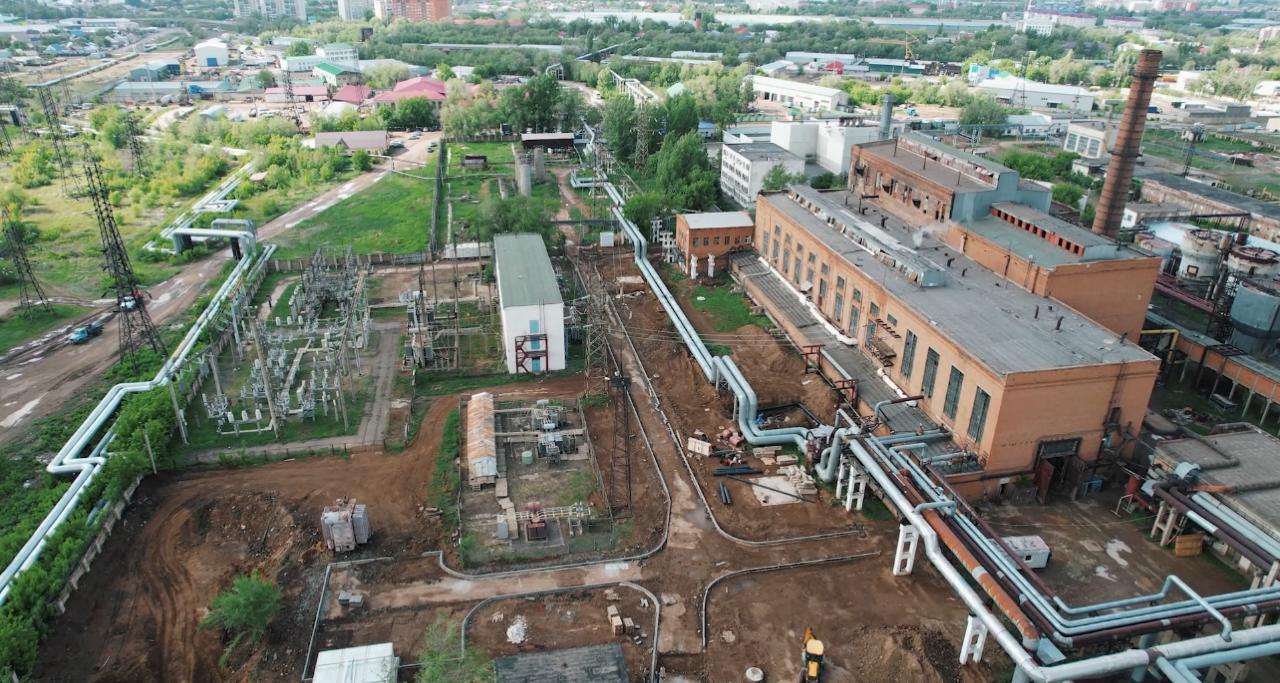 реконструкция Уральской ТЭЦ (турбоагрегат)
Жилье по линии резерва МИО по ЧС в селе Акбулак Бурлинского района
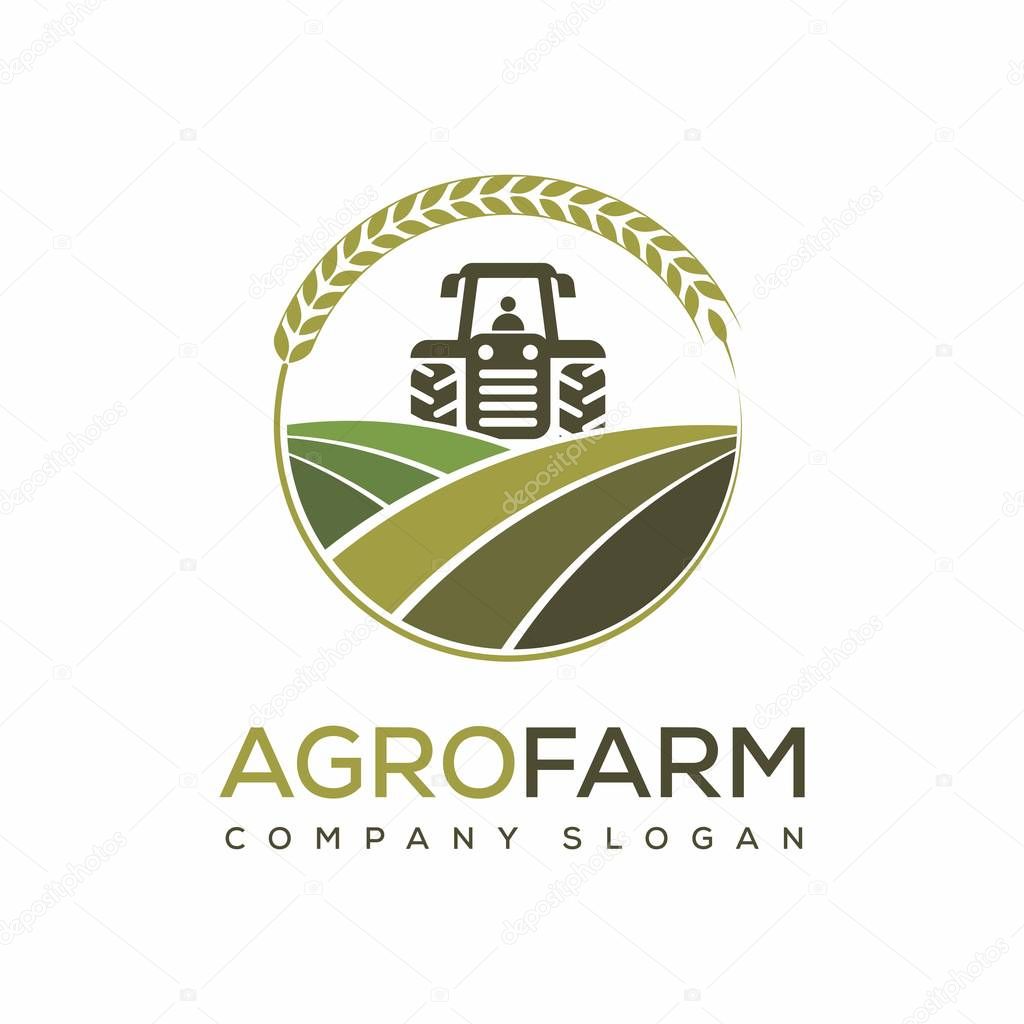 СЕЛЬСКОЕ ХОЗЯЙСТВО И ОХРАНА ОКРУЖАЮЩЕЙ СРЕДЫ.1 июля 2023г.
4,8 МЛРД.
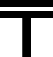 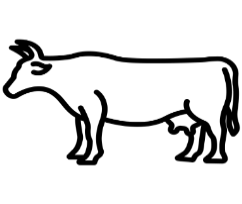 субсидирование племенного животноводства
6,4 МЛРД.
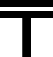 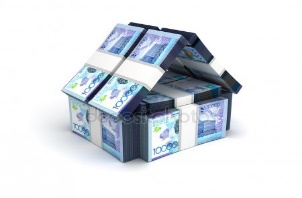 19,3 МЛРД.
микрокредиты сельскому населению для масштабирования проекта по повышению доходов сельского населения
1,7 МЛРД.
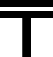 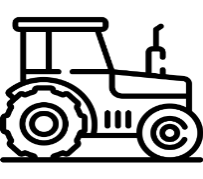 субсидирование ставок вознаграждения при кредитовании и лизинге на приобретение сельскохозяйственной животных, техники и оборудования
0,9 МЛРД.
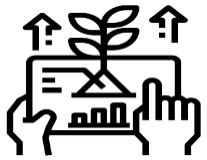 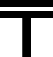 возмещение части расходов, понесенных субъектами АПК, при инвестиционных вложениях
0,8 МЛРД.
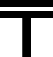 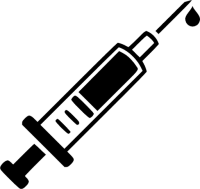 проведение противоэпизоотических мероприятий
ТРАНСПОРТ И КОММУНИКАЦИИ.1 июля 2023г.
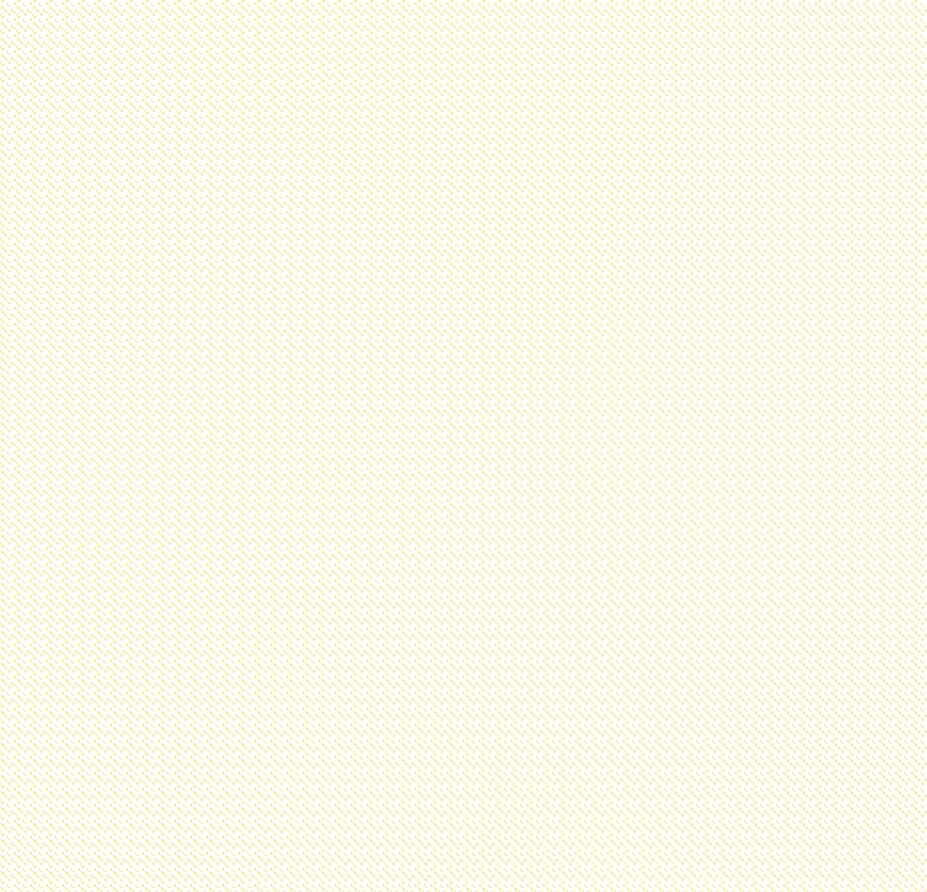 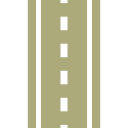 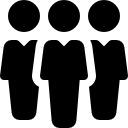 10,6 млрд.

Реализация проектов в районах и г.Уральск в сфере транспорта

  71 проект
262,7 Млн.

СУБСИДИРОВАНИЕ ПАССАЖИРСКИХ ПЕРЕВОЗОК ПО СОЦИАЛЬНО-ЗНАЧИМЫМ СООБЩЕНИЯМ
106 тысяч  пасс.
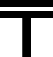 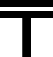 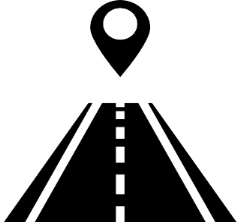 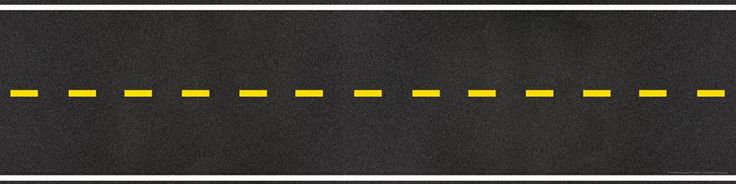 12,2 
млрд
399,3 млн.

СОДЕРЖАНИЕ И ТЕКУЩИЙ РЕМОНТ АВТОМОБИЛЬНЫХ ДОРОГ ОБЛАСТНОГО ЗНАЧЕНИЯ

                    1283 КМ
858,1 млн.

Реализация приоритетных проектов транспортной инфраструктуры областного значения

7 проектов
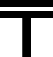 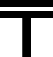 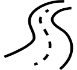 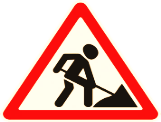 Реализация проектов в сфере строительства и ремонта автомобильных дорог в действии
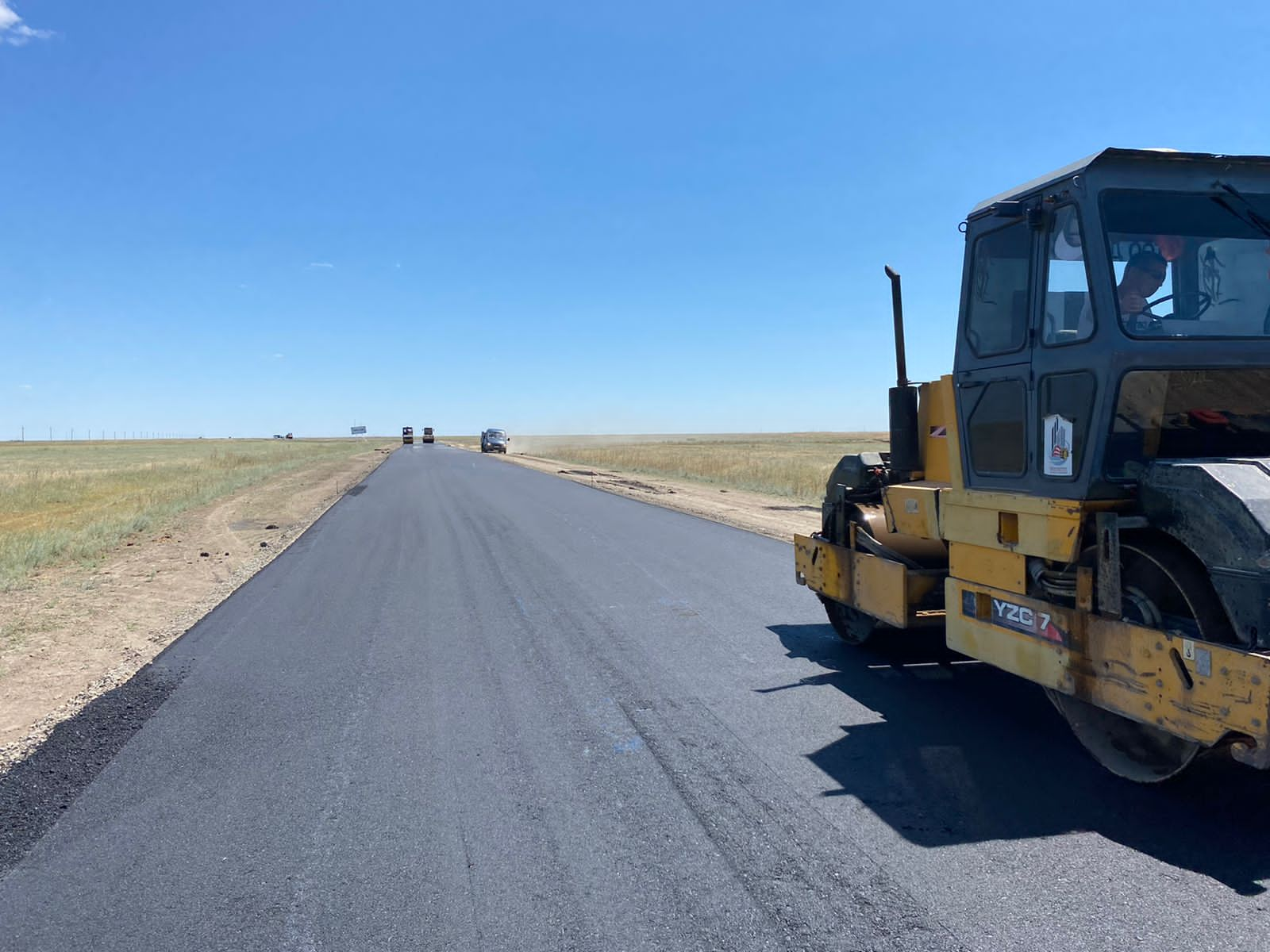 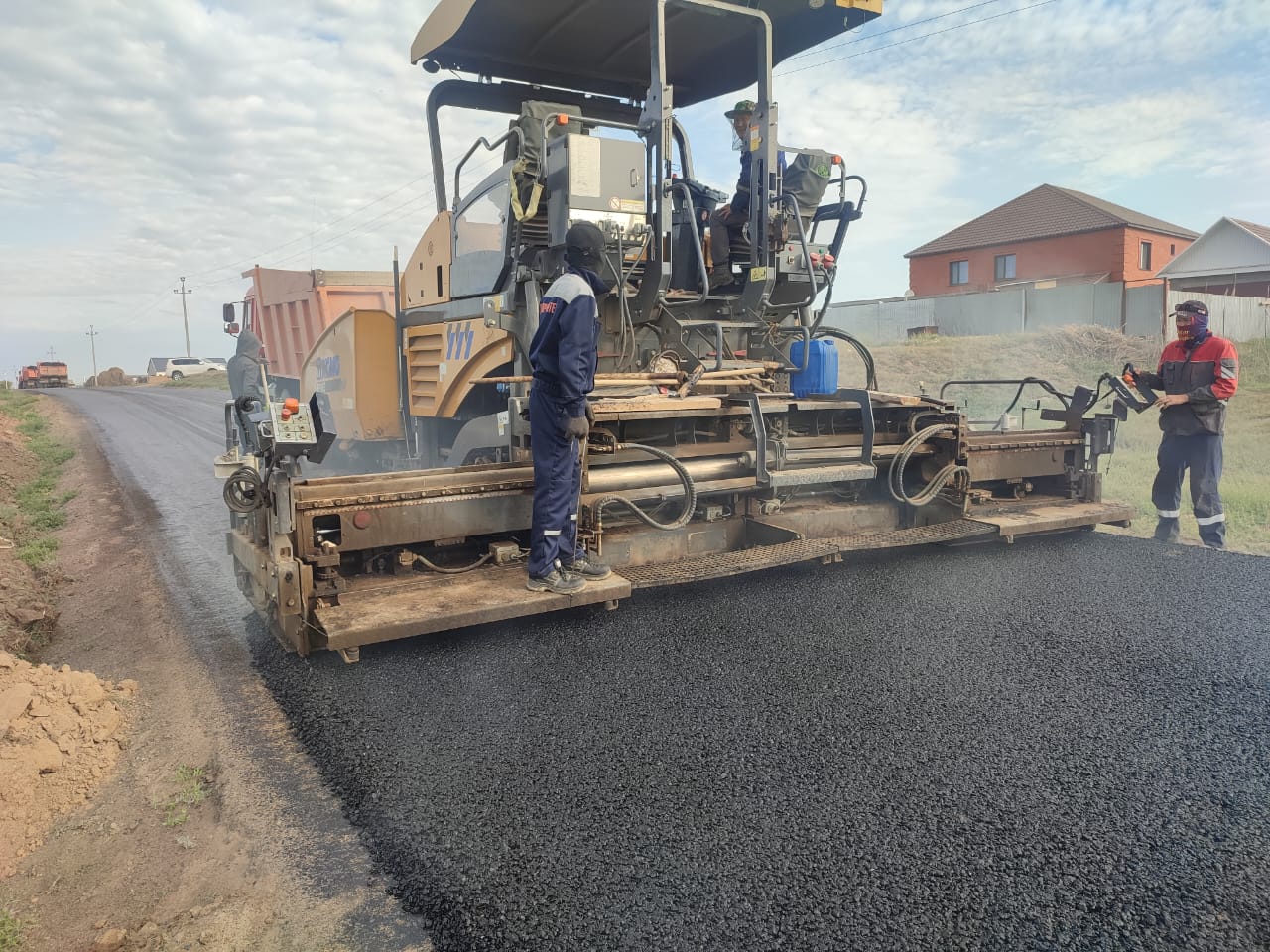 ремонт автодороги "Таскала-Аккурай-Болашак»
ремонт внутрипоселковой автодороги в с.Жайык района Бәйтерек
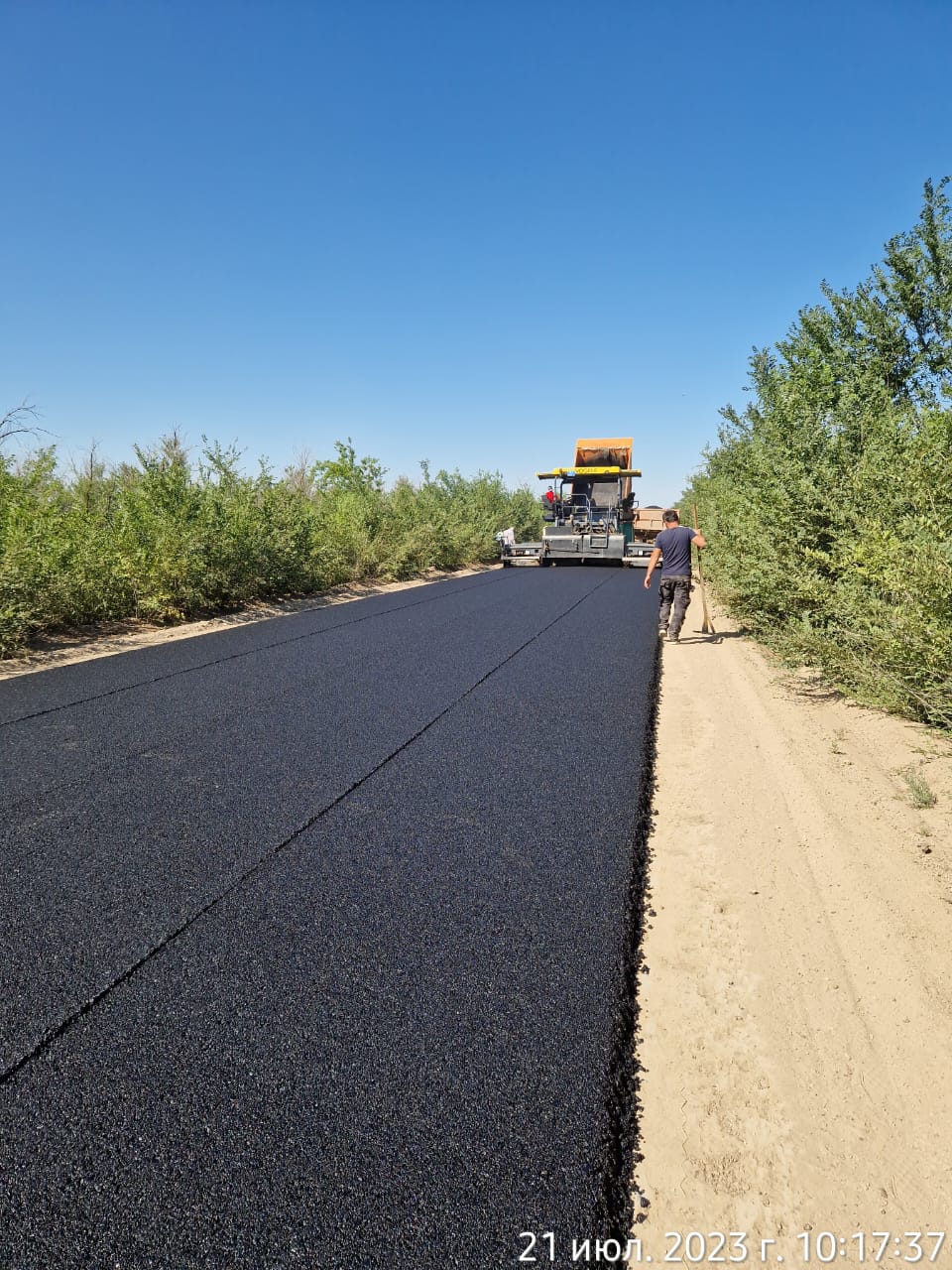 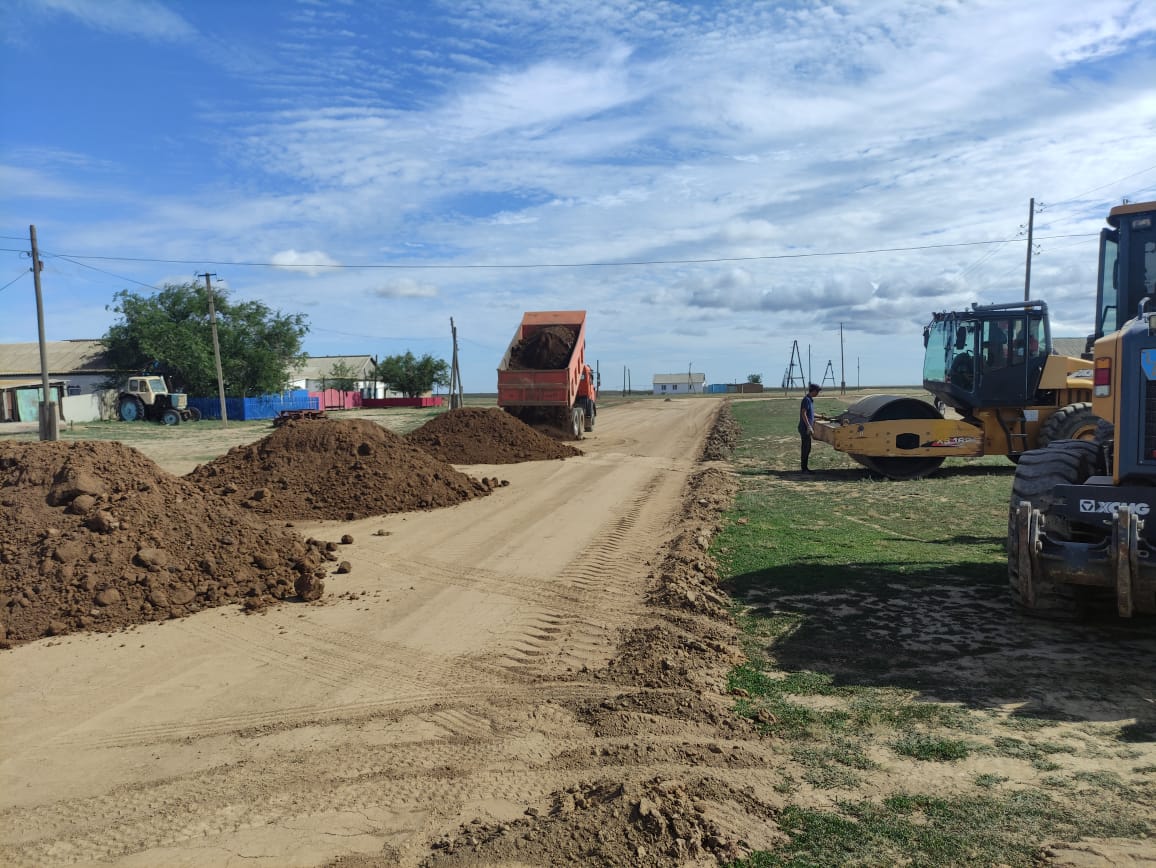 Внутрипоселковые ремонтные работы в действии
ремонт автодороги  к с.Октябрьское района Бәйтерек
Поддержка предпринимательства.1 июля 2023г.
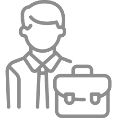 субсидирование процентной ставки по кредитам 
в рамках национального проекта по развитию предпринимательства на 2021-2025 годы и механизма кредитования приоритетных проектов
1,7 
млрд.
частичное гарантирование кредитов малому и среднему бизнесу в рамках национального проекта по развитию предпринимательства на 2021-2025 годы и механизма кредитования приоритетных проектов
162,8 
 млн.
1,8 МЛРД.
планируется во 2 полугодии
98,7 
 млн.
поддержка частного предпринимательства в рамках национального проекта по развитию предпринимательства на 2021-2025 годы
предоставление государственных грантов молодым предпринимателям для реализации новых бизнес-идей в рамках национального проекта по развитию предпринимательства на 2021-2025 годы
39 
 млн.
Оборона. Общественный порядок и безопасность.1 июля 2023г.
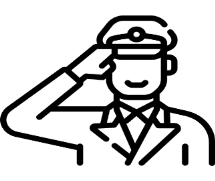 509,4 МЛН.
капитальные расходы Департамента ЧС
Оборона 

0,7 МЛРД.
70,9 МЛН.
предупреждение и ликвидация ЧС 
областного масштаба
подготовка территориальной обороны и 
мероприятия в рамках исполнения 
всеобщей воинской обязанности
64,9 МЛН.
Общественный
порядок и
безопасность

4,0 МЛРД.
4,0 МЛРД.
обеспечение деятельности Департамента полиции
капитальные расходы Департамента полиции
34,5 МЛН.
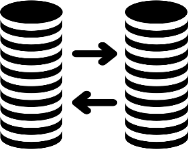 Субвенции районам, погашение займов и резерв. 1 июля 2023 года
Субвенции районам на 2023 год – 9,9 млрд, из них:

Акжаикский район – 889,4 млн
Бокейординский район – 896,2 млн
Жангалинский район – 699,8 млн
Жанибекский район – 1,1 млрд
Казталовский район – 852,4 млн
Каратобинский район – 1,2 млрд
Сырымский район – 1,3 млрд
Таскалинский район – 954,2 млн
Теректинский район – 497,0 млн
Шынгырлауский район – 1,5 млрд
Бәйтерек
перечислено
5,4 млрд.
Бурлин
Таскала
Шынгырлау
Теректа
Сырым
Каратобе
Акжаик
Казталов
Жанибек
Жангала
Бокейорда
Резерв областного бюджета
Погашение займов и обслуживание долга
1,6 МЛРД.
4,0 МЛРД.
распределено
в т.ч. на строительство 16 жилых домов в Бурлинском районе - 0,5 млрд. тенге
Проект «Ауыл Ел-бесігі»
на 2023 год
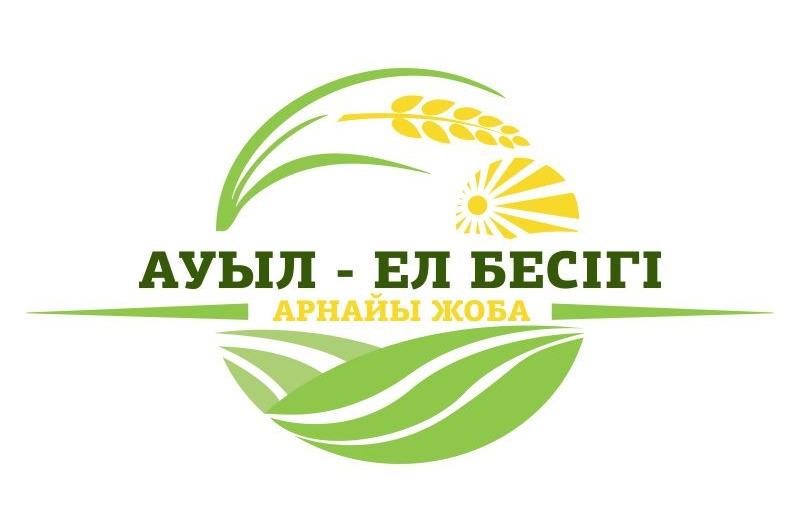 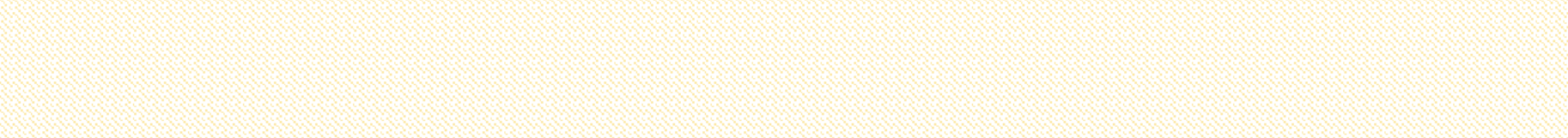 10,2
млрд
Расходы проекта
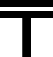 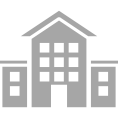 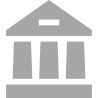 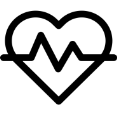 План охватить 34 перспективных села
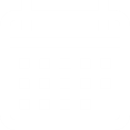 1 объект образования
7 объектов здравоохранения
8 объектов культуры
запланировано
46 проектов
26
7
1
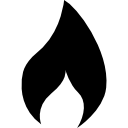 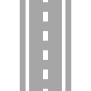 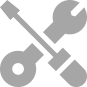 опорный
Спутниковый
Стратегический
2 проекта по освещению
27 проектов автодорог
1 проект газификации
Будет охвачено:
105,1 тыс. чел.
2 проекта завершено
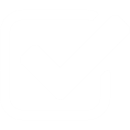 44 проекта в стадии реализации
Реализация проектов по программе «Ауыл Ел-бесігі» в действии
Капитальный ремонт врачебной амбулатории 
в с.Таловка Жанибекского района
Строительство освещения улицы Тайманова 
в с.Тайпак Акжаикского района
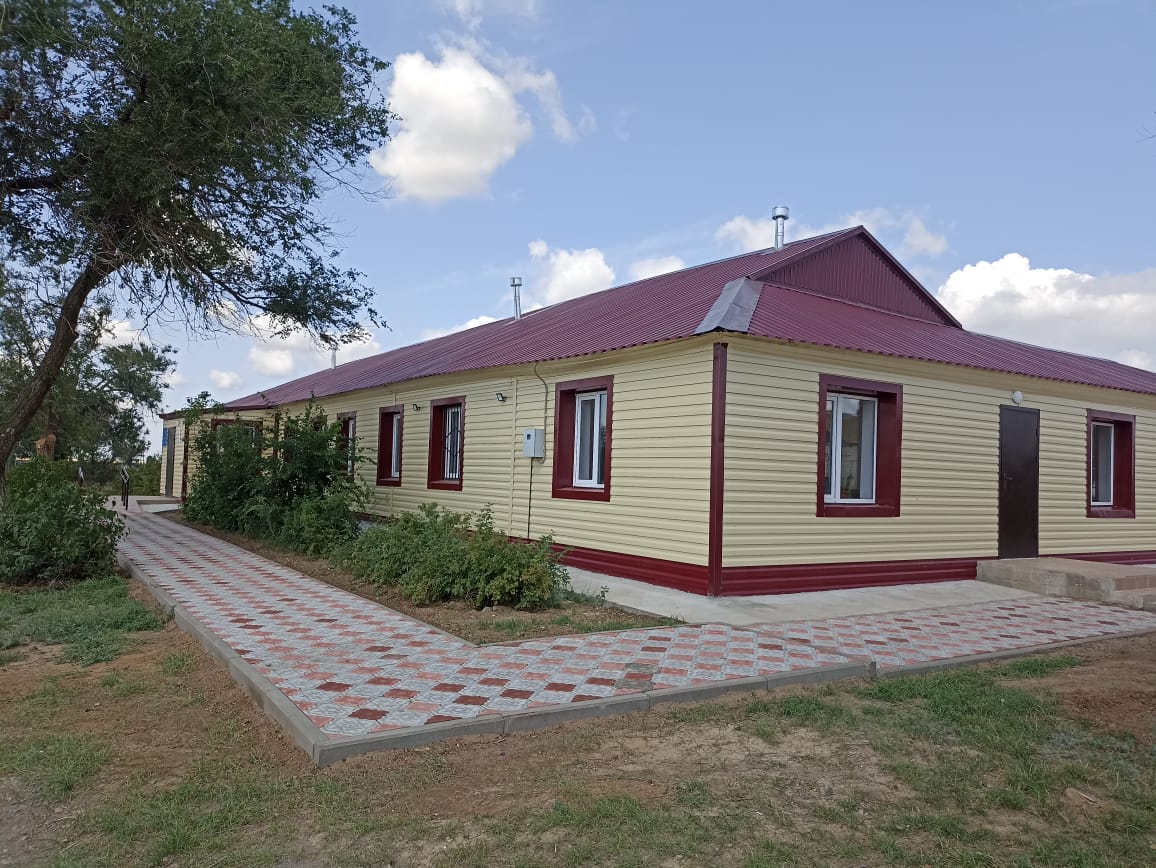 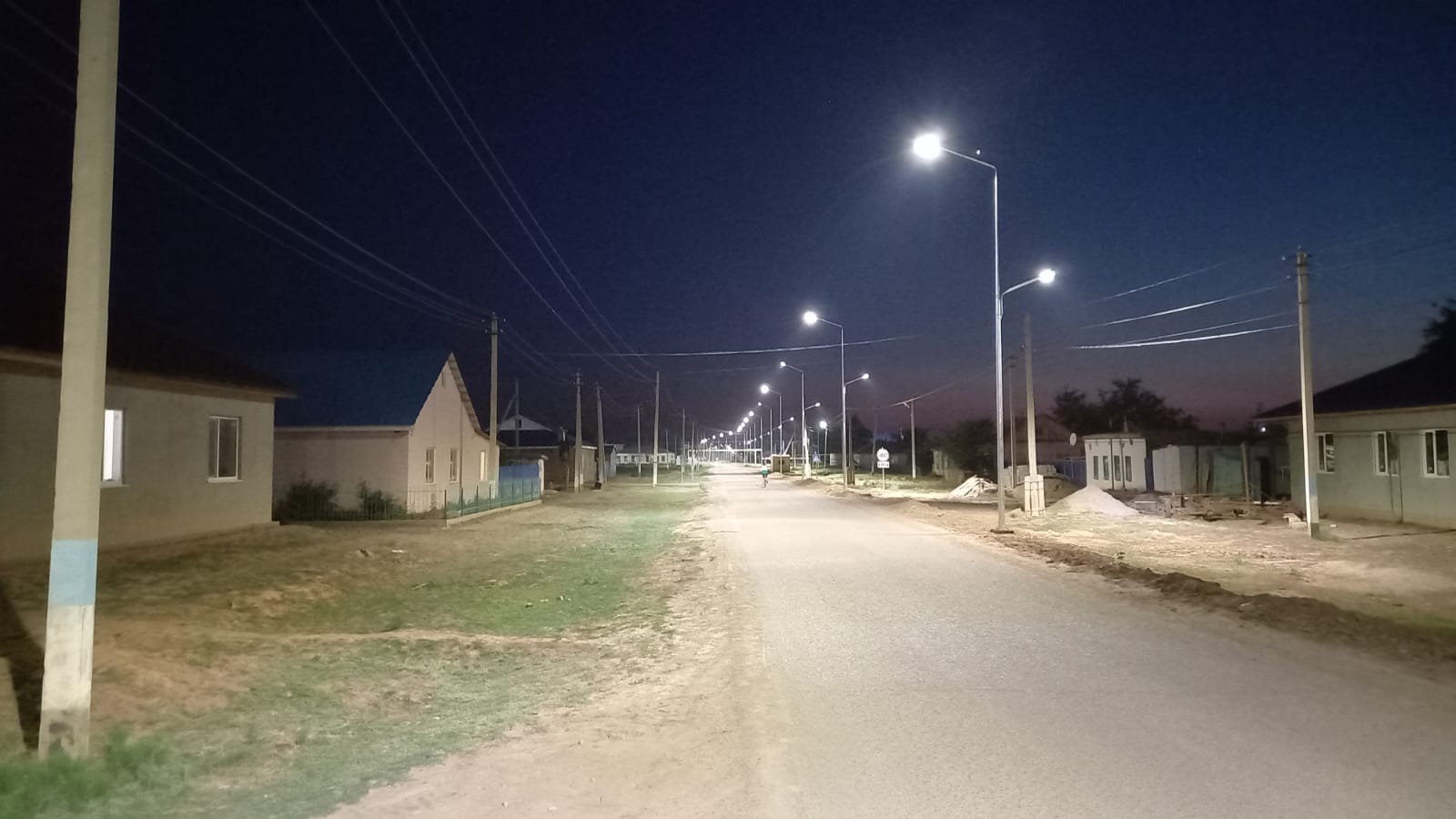 СТАЛО